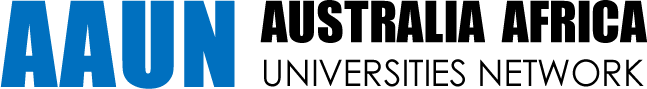 Thematic Lead updateEducationAAUN PrDF projects
Aaun International Africa forum
May 11th 2015
Indaba Hotel, Johannesburg
1. Mapping Australia Africa Partnerships in Higher Education
Dr Rose Amazan, UNE, Australia 
Prof. Anthony Welch, Co CI- University of Sydney, Australia
Professor Damtew Teferra, KwaZulu Natal, South Africa, 
A/Prof Chika Sehoole- University of Pretoria, SA, 
Prof Crain Soudien, Co CI- University of Cape Town, SA
Derek Gripper, University of Cape Town, SA
Dr. Jude Ssempebwa, Makerere University, Uganda
Dr Ronald Basaso, Makerere University, Uganda
Dr Peter Neema-Abooki, Makerere, University, Uganda 
Monash, Newcastle and Griffith comprise the 3 Australian case studies selected, while the African case studies are Makerere, UCT and Pretoria.
1. Mapping Australia Africa Partnerships in Higher Education
Work has commenced on the Australian and African case studies, largely via desk audits. 
A challenge has been to stimulate initial conversations and contacts between the members of the African team, and to select one of the team to take responsibility for overall project management. Significant communication has taken place between Sydney, UCT, Kwazulu Natal and Pretoria, and Gripper and Tefera are now in contact and collaborating. 
The final workshop, planned for Makerere later in 2015 will include plans for publication, future collaboration, and sources of funding.
2. 21st Century skills for education practitioners: rapid elearning tools to develop interactive learning materials
Assoc Prof Mohammad Santally- CI- University of Mauritius, Mauritius
Mrs Dorothy Cooshna-Naik- University of Mauritius, Mauritius 
Mr Kevin Sungkur- University of Mauritius, Mauritius. 
Ms Yousra-Rajabalee- University of Mauritius, Mauritius.
Prof Moses Mokooma- Makerere University, Uganda
A/Prof Vanessa Chang, Curtin University, Australia.
2. 21st Century skills for education practitioners: rapid elearning tools to develop interactive learning materials
Email communication with partners
Brainstormed locally
A tentative plan of work has already been elaborated.
 Plan was to be shared with the collaborators on1st May (project official kickoff) and a skype meeting to discuss same.
The next phase would be to publish a book on the rapid elearning methodology, and to explore the possibility of using augmented reality as educational aids for illustration on the book. 
This will require further funding and research.
Key challenge- communication with AAUN secretariat
3. Developing and retaining the next generation of academics and researchers
Assoc Prof Mbulungeni Madiba- CI   University of Cape Town, SA 
Dr Jasmina Jauferally-Fakim- University of Mauritius, Mauritius
Prof Chaya Herman- University of Pretoria, SA
Prof Felix Mavondo- Monash University, Australia
Dr George Odhiambo, University of Sydney, Australia
Dr Lorraine Towers, University of Sydney, Australia
Dr Mignonne Breier, University of Cape Town, SA.

First (Planning) meeting scheduled for May12th.
4. Master of Biosafety Joint Development Project
A/Prof Andrew Drinnan- University of Melbourne, Australia
Prof Kwabena Bosompem-  University of Ghana, Ghana
Prof John Kimenju- University of Nairobi, Kenya.
4. Master of Biosafety Joint Development Project
Progress to date has involved the preliminary planning and development of a basic curriculum plan for the M.Biosafety, and establishing the expectations of how it might be delivered in Africa and supported from Australia.
Currently planning a visit of Drinnan and Keese to Accra and Nairobi in the week of 14-21 June. This will be followed up by visit of Africans to Melbourne later in year.
4. Master of Biosafety Joint Development Project
No insurmountable challenges
Initial Skype conference call network connections in Africa led to failure; Teleconference call at a later date (between participants from Melbourne, Canberra, Kenya, Ghana, South Africa, and Italy) was successful,
Next step is to expand the curriculum into a series of more detailed subject syllabi to determine what the teaching capabilities are, and what resources need to be developed to support the curriculum. 
The planned visit to Africa in July will be the first opportunity for all of the participants to meet face-to-face.
THANK YOU